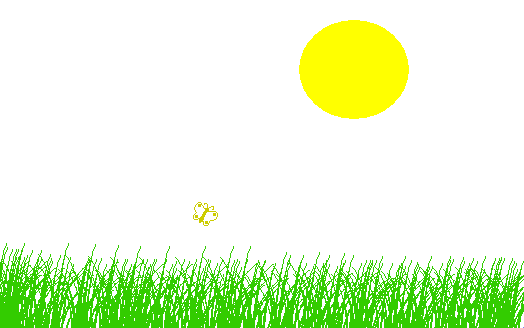 С
Я
Л
Е
Д
И
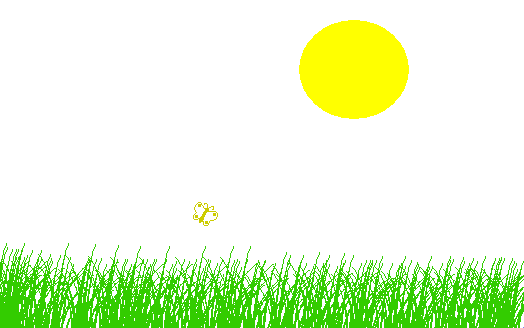 Ь
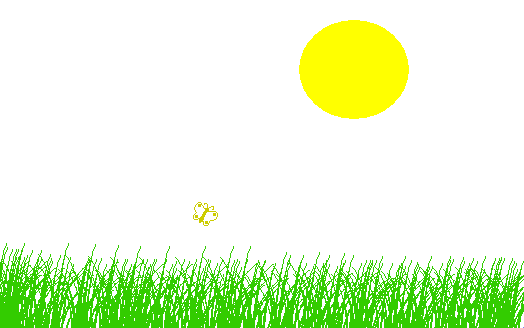 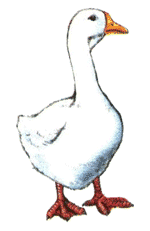 ГУС
И
Я
Ь
В гости к согласным
ЛЬ
БЬ
ВЬ
ДЬ
СЬ
НЬ
МЬ
КЬ
УГОЛ
УГОЛЬ
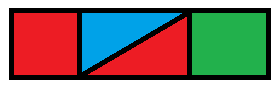 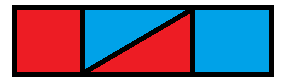 УГОЛКИ
УГОЛЬКИ
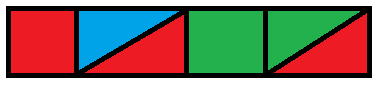 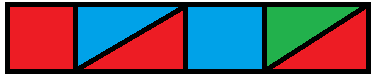